Оптические транспаранты и оптические изоляторы.
Хауринен Александр
21 614
Ввод в проблему
Для реализации возможностей системы обработки и хранения информации очень важное значение имеет разработка элементов, позволяющих управлять оптическим излучением.

В оптическом диапазоне реализуется принципиально новая возможность: модулировать непосредственно волну, т. е. целенаправленно менять само световое поле.

оптический транспарант — один из основных элементов оптоэлектронных вычислительных устройств
2
Оптические транспаранты
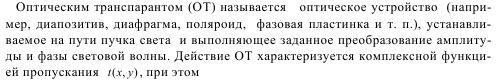 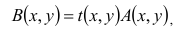 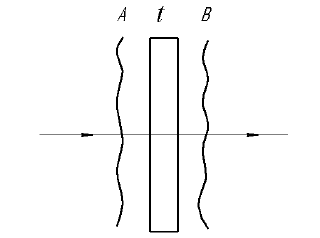 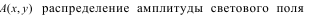 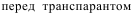 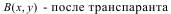 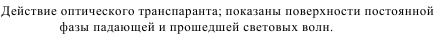 3
Оптические транспаранты
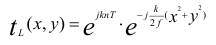 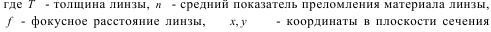 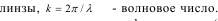 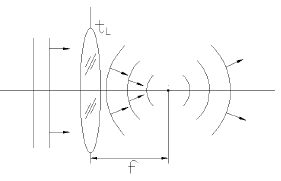 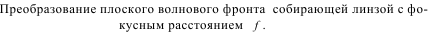 4
Оптические транспаранты
Управляемый оптический транспарант представ­ляет собой двухкоординатную матрицу элементарных ячеек
Управляющее воздействие может быть в форме электрического, магнитного, электронно-лучевого, оптического возбуждения;
 Транспаранты называют также пространственно-временными модуляторами света (ЛВМС)

В работе транспаранта можно выделить три фазы: запись, модуляция/счи­тывание, стирание
5
Системы ввода информации в оптический процессор
Фактически транспарант может быть отнесен к простейшим оптическим процессорам, в большей степени это относится к на­бору транспарантов.
Принципиальные схемы ввода информации:
1.посредством управляемого матричного транспаранта
2. Для считывания применяется устройство адресации лазерного излучения, направляющего луч в ячейку с заданным номером
6
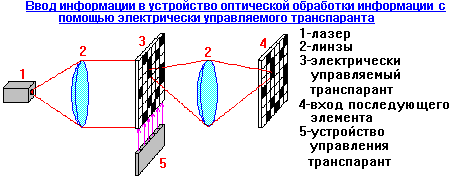 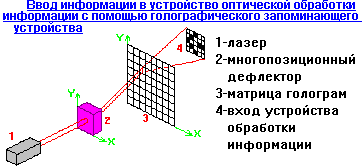 7
Управляемые транспаранты
1) Электрически управляемые транспаранты 
a) С адресацией электронным пучкомb) С адресацией электрическим напряжением: 
Жидкокристаллические 
На основе электрооптической керамики 
На ферромагнитных материалах 
На монокристаллических сегнетоэлектриках 
Акустооптические устройства 
2) Оптически управляемые транспаранты
8
Оптически управляемые транспаранты
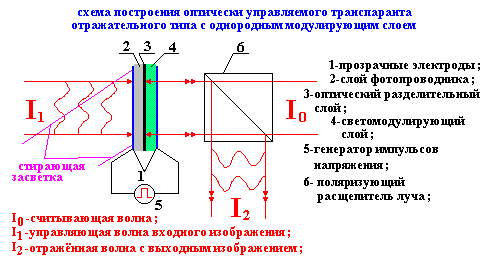 9
Транспаранты с управлением электронным пучком
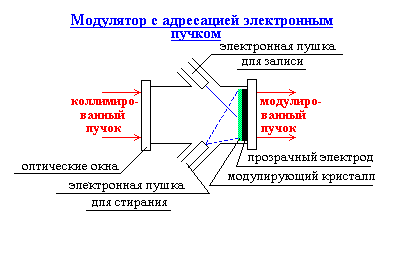 10
применение
Жидкокристаллические экраны
Ростовые оптические системы
Оптический Фурье-процессор
Когерентный аналоговый оптический процессор
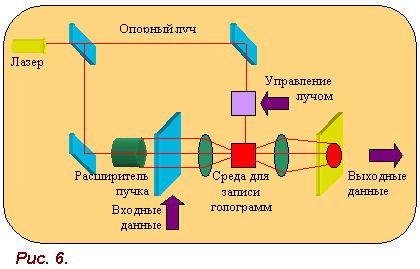 11
оптические изоляторы
В волоконно-оптической технике возникает необходимость разделения или объединения потоков оптического излучения, отвода части оптического излучения из основного канала передачи в другие. Такие операции осуществляют ответвители и разветвители.
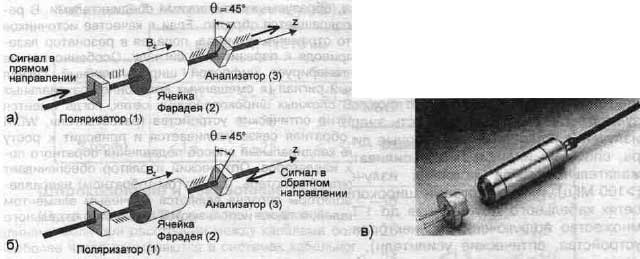 12
оптические изоляторы
Оптический изолятор состоит из трех элементов: поляризатора 1 (входного поляризатора), ячейки Фарадея 2 и анализатора 3 (выходного поляризатора

а) полезный сигнал в прямом направлении проходит свободно; б) сигнал в обратном направлении поглощается поляризатором; в) вид оптического изолятора (справа) рядом с лазерным диодом.
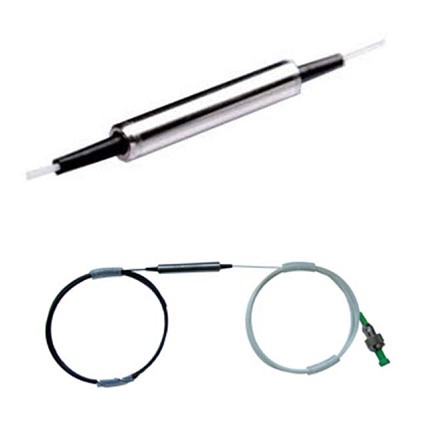 Оптические изоляторы обеспечивают передачу оптического сигнала с малым затуханием (1-2 дБ) в прямом направлении и с большим затуханием (более 30 дБ) в обратном.

К основным характеристикам ОИ относятся:
центральная длина волны -длина волны, но которой определяется рабочий диапазон длин волн ОИ;
рабочий диапазон длин волн (operation wavlength range) - диапазон длин волн, для которого определены характеристики передачи ОИ;
вносимые потери (insertion loss) - определяют затухание оптического сигнала в прямом направлении (коэффициент передачи в прямом направлении);
развязка (backword loss) - определяет затухание оптического сигнала в обратном направлении (коэффициент передачи в обратном направлении);
потери, зависящие от поляризации (polarization dependent loss) -это максимум вариаций вносимых потерь из-за состояния поляризации.
14
оптические изоляторы
Таблица 3.8. Технические параметры оптических изоляторов
15
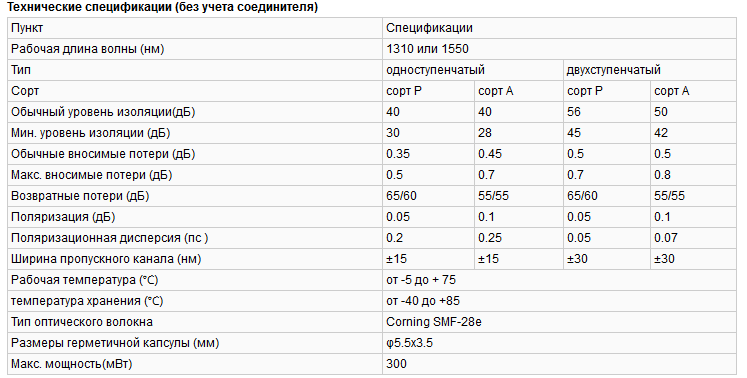 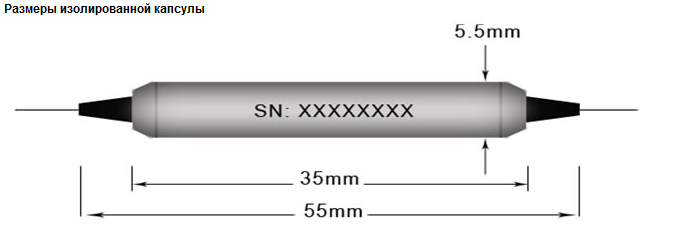 16
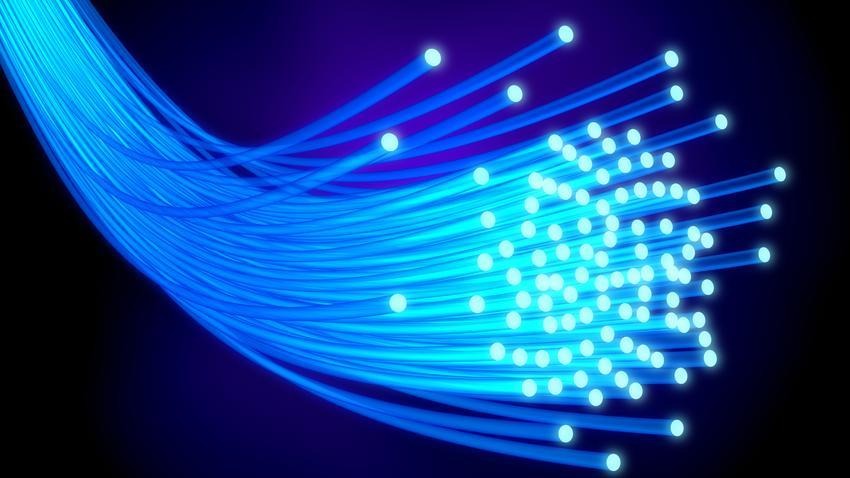 17